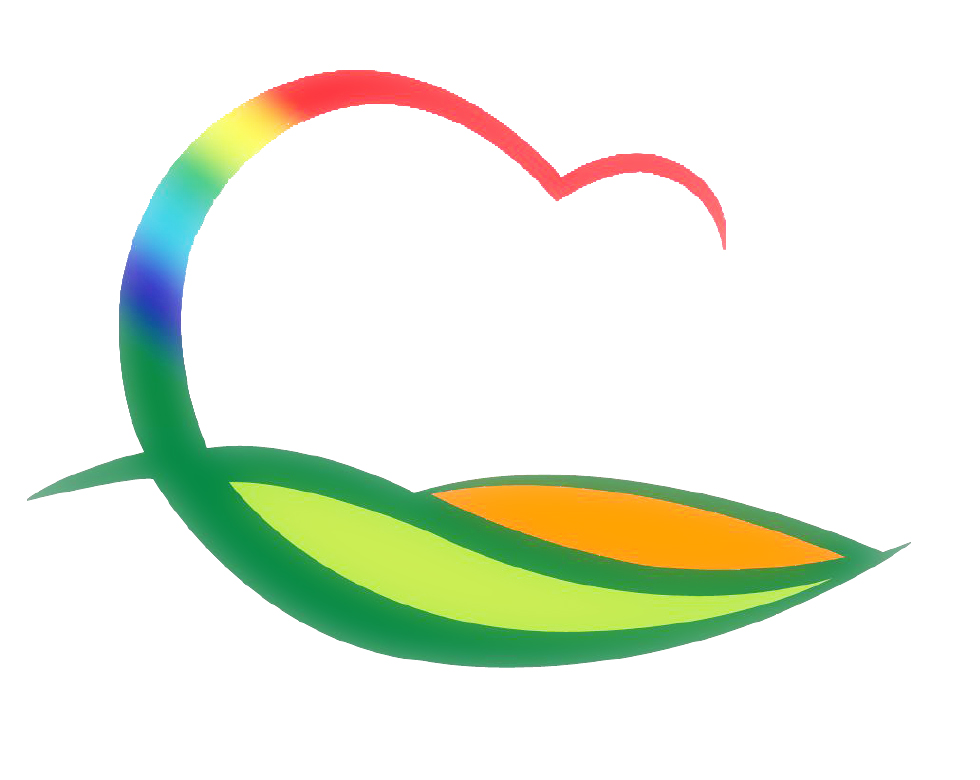 가족행복과
[Speaker Notes: 먼저, 지금의 옥천입니다.]
3-1. 성평등 조직문화 조성을 위한 릴레이 챌린지
8. 26(목) 11:00 / 군수님실 
   ※ 군수님 하실 일 : 릴레이 챌린지 및 기념촬영
3-2. 영동군민장학금 기탁식
8. 23.(월) 11:00 / 군수님실 / 정일중기 200만원
   ※ 군수님 하실 일 : 기념촬영
3-3. 집단급식소 및 어린이기호식품 판매업소 지도점검
8. 23.(월) ~8. 27.(금) / 53개소